Tamil Nadu’s electricity sectorStatus and Challenges
December 14, 2013
Lawrence Sunderam Hall, Loyola College
Kalpana Dulipsingh  | TAMILNADU ELECTRICITY GOVERNANCE INITIATIVE (TEGI)
ILUN YANG | World Resources Institutew
OUTLINE
Some Electricity “Basics” 
TN electricity sector – Facts & Gaps
Towards an Integrated Approach in Electricity Planning
Why do we need to concern ourselves with the electricity scenario in TN??
2
Typical Electrical Power System
3
Energy vs Power
Energy is referred to as the ability to do work. Energy is measured in units called joules, J.  Electrical Energy is measured in watt hrs
        1 KwHr = 1 unit of electrical energy = 3.6 MJ
      MTOE ?
MTOE = Million Tons of Oil Equivalent
At a thermal plant ,1 MWh is generated with 0.22 TOE fuel (with 39% thermal to electrical conversion efficiency)
Power is the rate at which energy is supplied (or energy per unit time). Power is measured in watts. One watt is equal to one joule supplied per second.
Electrical Power     P = V X I        (V =Voltage, I = Current)
4
Central Electricity Sector
MOP – Ministry of Power
CEA – Central Electricity Authority
CERC – Central Electricity Regulatory Commission
MNRE – Ministry of  New and Renewable Energy
BEE – Bureau of Energy Efficiency

Game Changers
National Electricity Act of 2003
Electricity Conservation Act of 2001
NAPCC  2008–  National Action Plan on Climate Change (8 Missions created)
Institutional set up of Power Sector in Tamil Nadu
Source: TERI study - DSM ACTION PLAN in TN
TN – Generation Installed Capacity
Installed capacity: 17,540 MW
10237 MW “firm” power (incl. IPPs & Central share)
7303 MW “infirm” power (wind, biomass, cogen)

Renewable Energy Capacity  up to 31.03.2013

Wind Power            	7145.00	
Bagasse Cogeneration	659.40	
Biomass Power		177.40	
 Solar Power (SPV)	17.00	
		 Total	7998.80

Supply: roughly 8,000 MW
Demand: roughly 12,000 MW
Shortage: roughly 4,000 MW
T&D losses: around 18%
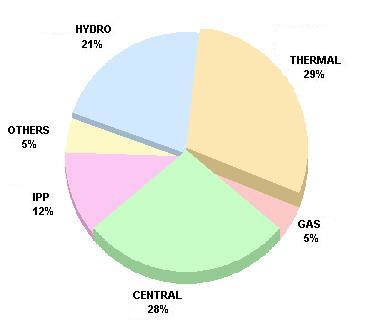 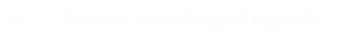 Widening demand supply gap
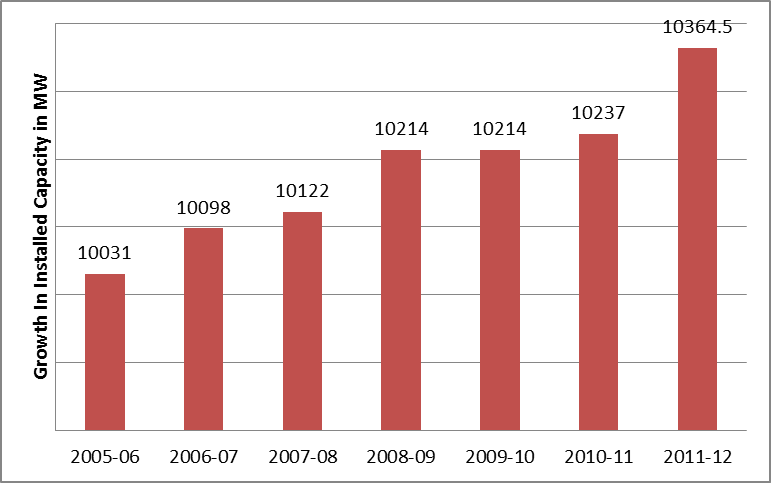 Limited capacity addition, despite several MoU’s and competitive bidding processes 

266.5 MW added in 6 years; while 45,58,000 consumers were added during the same period



Source: Data Hand book www.tangedco.gov.in
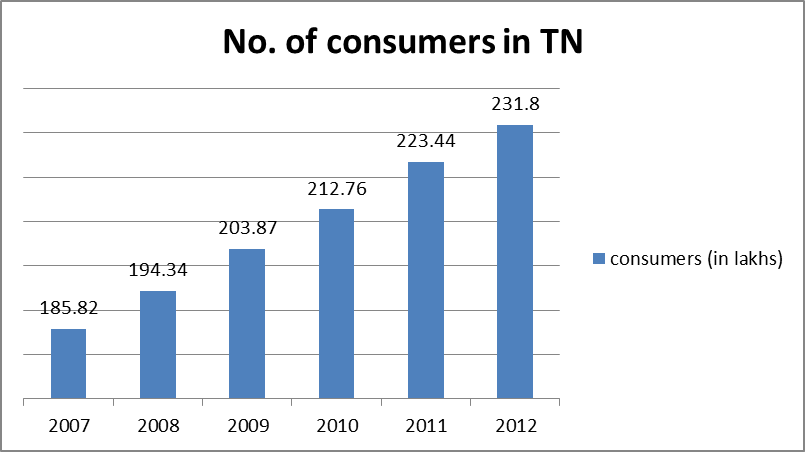 8
Capacity addition: proposed vs. actual
Source: Energy Policy Note, TNEB
Tariffs: Tamil Nadu vs. India (paisa/KwH)
Source: Planning Commission reports
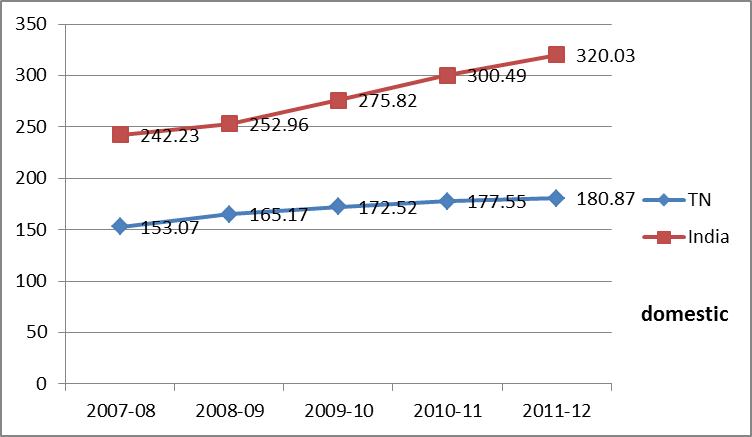 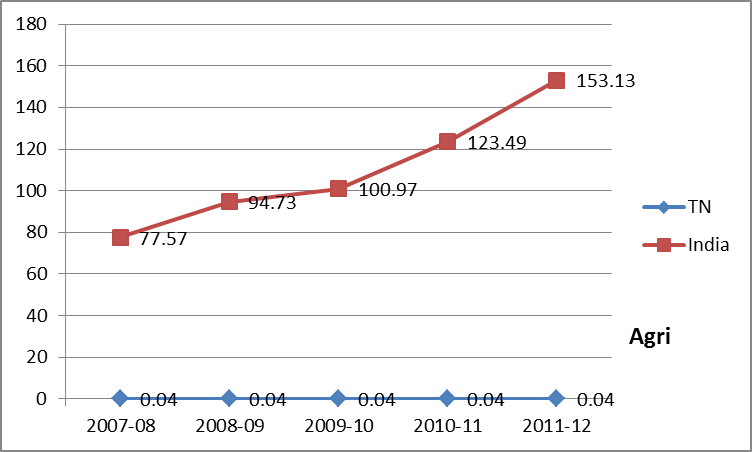 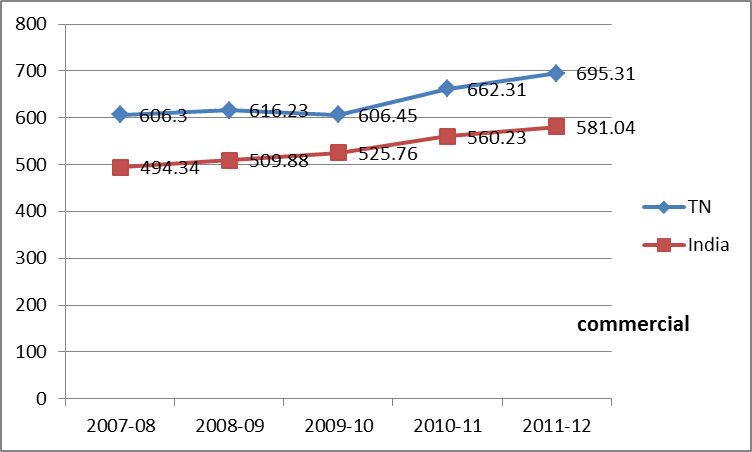 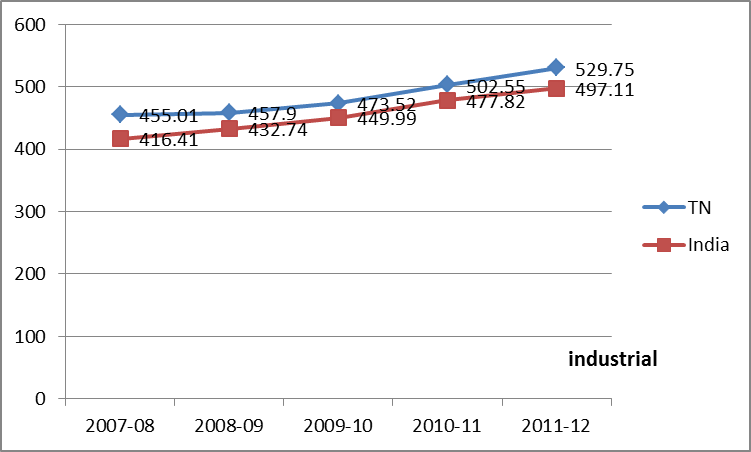 10
TN  Consumption DataSource- 2011 Athena Infonomics
Tamil Nadu – high price paid for electricity
Madurai – electricity cost (Rs/kWh)
Chennai – Grid/DG usage
Madurai – Grid/DG usage
Chennai – electricity cost (Rs/kWh)
Heavy reliance on DG set due to 
Power outages
Peak hour restrictions and 
Maximum demand restrictions
Electricity cost based on
Diesel cost 
DG set O&M & AMC cost
Cost of electricity from grid
Source: New Ventures India Surveys – sample space of offices (O), educational institutes (E), hotels (H), hospitals (M) and retail malls (R)
100% Electrification in TN?
Source: New Ventures India draft study based on Census data
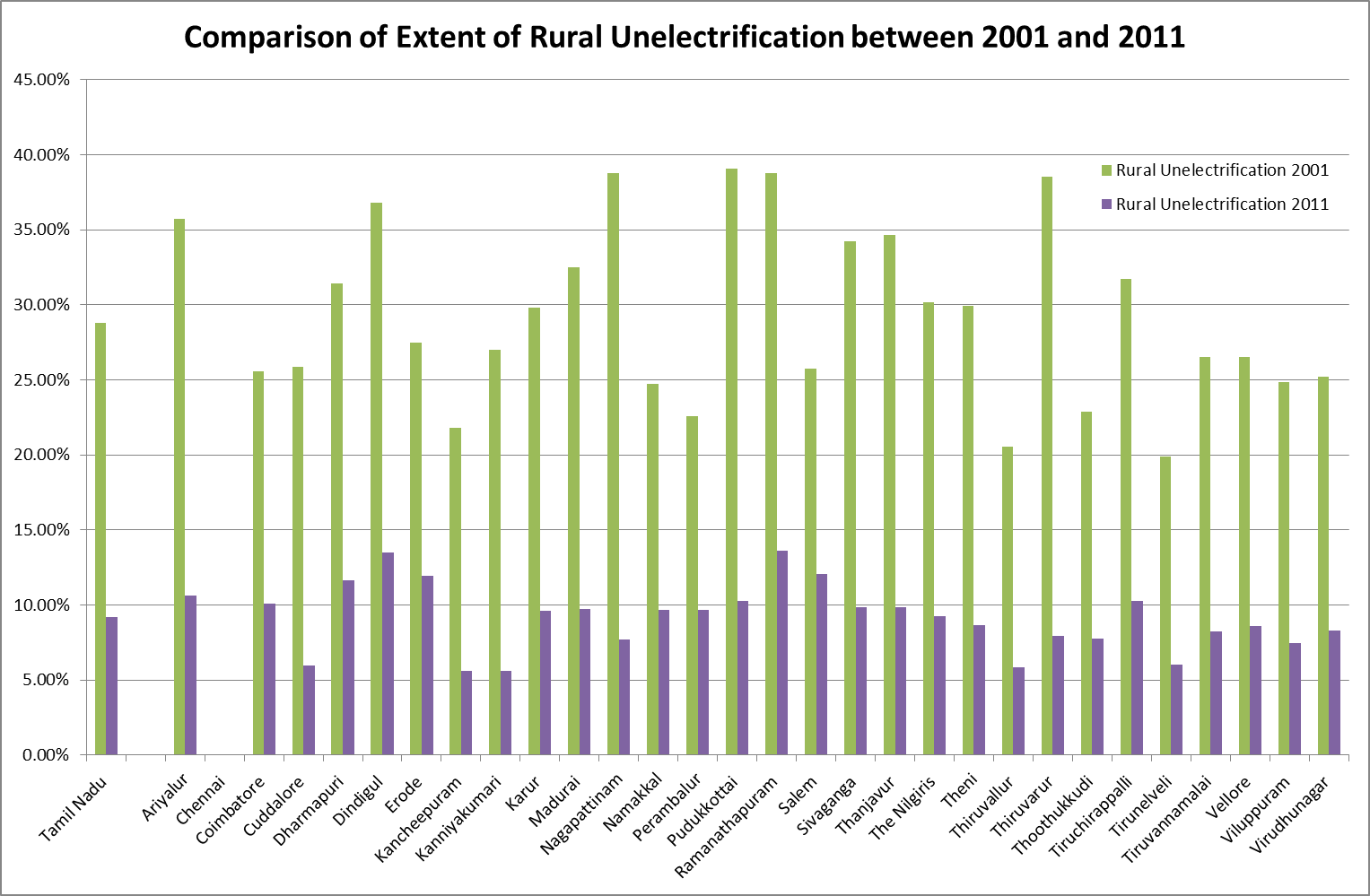 13
Tamil Nadu Electricity Governance Initiative
Demand Analysis / Forecast
Per CEA 2013-2014 lGBR report Tn will have 4th highest deficit of 26.5 % with its energy requirement of 99765 MU and 3rd highest Peak deficit of 34.1 % with a 14,971 MW peak load requirement
Conflicting methodologies – use of CAGR
No clearly defined and publicly available data, assumptions, and calibration methodologies
Short term, medium term and long term projections are missing
No publicly available documents for comments and scrutiny.
Demand Analysis /Forecast
Limitations  to estimating  demand include …..
 non-metering of agricultural loads 
 Restricted/Constrained load due to R&C measures and load shedding
 local/circle wide demand information unavailable
 Inadequate monitoring equipment
 Communication between center -CEA and state agencies not streamlined 
Inadequate resources assigned for demand analysis/forecasting
 Does not account for unconnected demand  (off-grid loads, unelectrified rural areas) , captive generation loads ,
Tamil Nadu Electricity Governance Initiative
SuppIy Options -Integrating RE, EE and Conventional energy
Detailed studies on potential of avoided capacity in TN with: 
PAT and RAPDRP programs 
Building sector efficiency 
Other DSM programs - EE appliances, SWH, EE street lighting 
R&M of power plants to improve efficiency 
EE measures in the SME sector. 
Studies on cost savings in implementing DSR programs to shift load peaks. 
Implementing ‘Time of Use’ metering to balance costs of purchase with tariffs
Tamil Nadu Electricity Governance Initiative
Dispatch of energy resources
Slide courtesy afi mercados emi report on vre integration
Transmission Bottlenecks
Interstate –Asynchronous link – high 				congestion charges – high elec costs				New link between Solapur and Raichur											I	Intrastate - lack of wind evacuation 
				infrastructure – idle wind farms –stranded
				generation
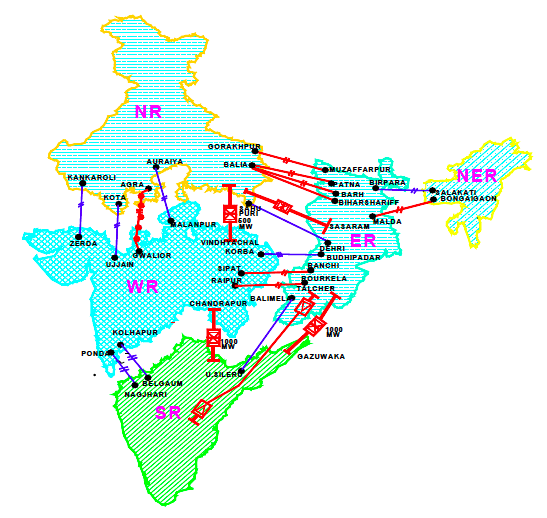 Source: CEA - Draft National Electricity Plan (Volume II) – Transmission, Feb- 2012. WR-SR reduction in Bursur-L, Sileru HVDC monopole as per Working Group on Power for 12th Plan, Jan 2012
Source: Transmission and Distribution in India – PGCIL report (2009 data)
TN Electricity Sector -  Challenges
Proposed capacity addition 3000MW solar by 2017, vision 2023 envisions 20,000 capacity addition of thermal power.  Makes sense?, Realistic?
Financial health – Rs 40,000 cr losses – will FRP help long term? 
Bridging the ACS – ARR gap
Transmission bottlenecks 
 Unmetered Agricultural loads
Impact on welfare, business, livelihood, etc.
Chennai vs. rest of the State; urban TN vs. rural
Fragmented approach: Renewables and EE treated separately; 
Civil society capacity / participation – limited
Source: TANGEDCO petition to TNERC, 2011
21
Why do we need to be concerned about TN’s electricity scenario ??
Unconnected consumers 
& 
Unreliable electricity for connected consumers
‘Business-as-usual’ top-down governance; Financial bankrupt utility
Ad hoc capacity addition decision; EE & RE not integrated into electricity planning
Widening gap between demand and supply of electricity
Limited  transparency and accountability;
civil society capacity and  participation weak
Paradigm Shift in thinking ??source – ILSR (www.ilsr.org)
23